Школско такмичење2016. године
Б група
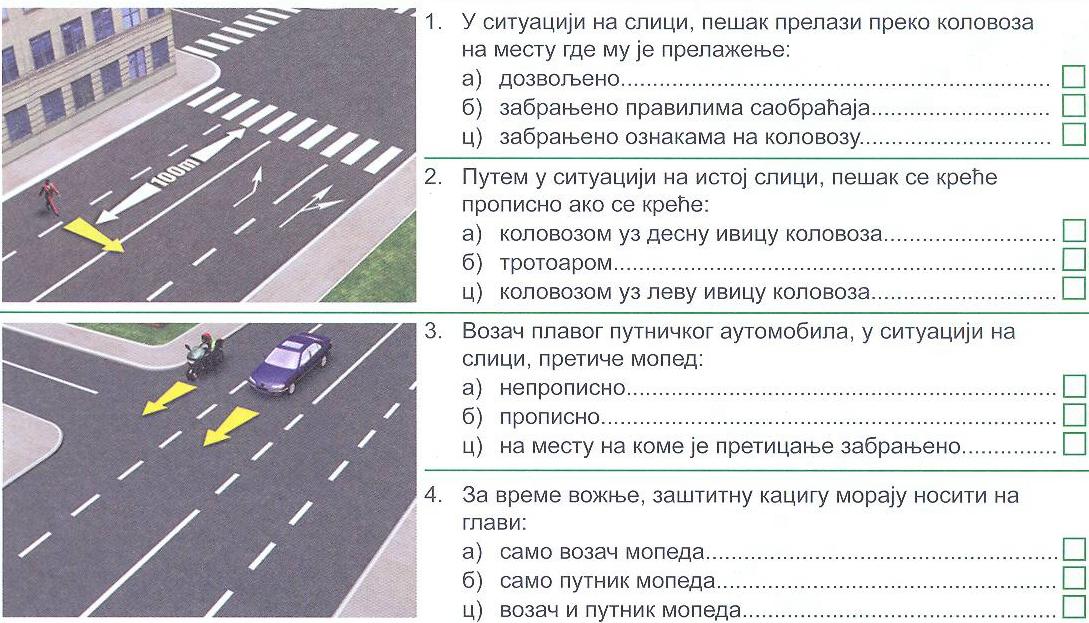 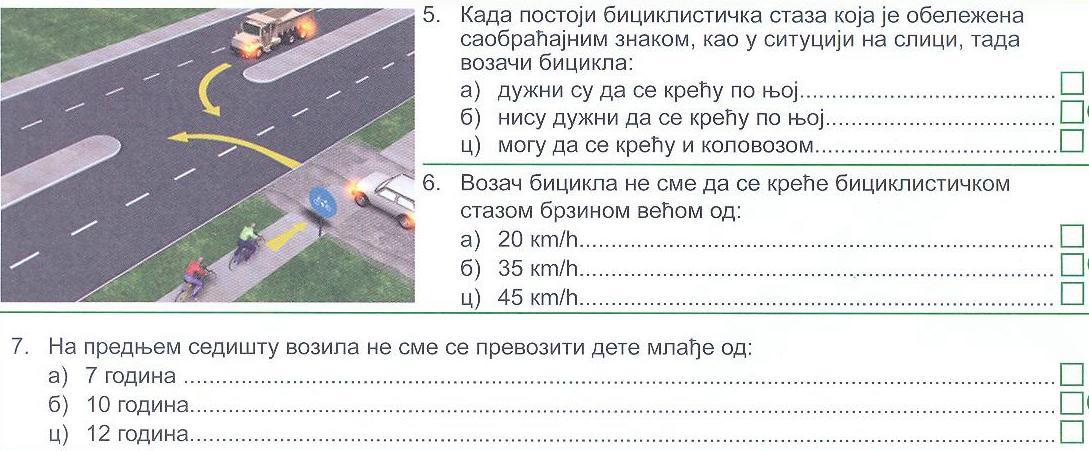 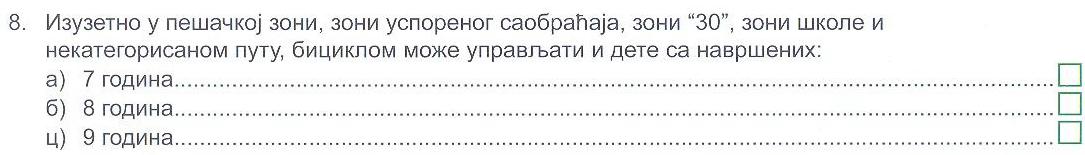 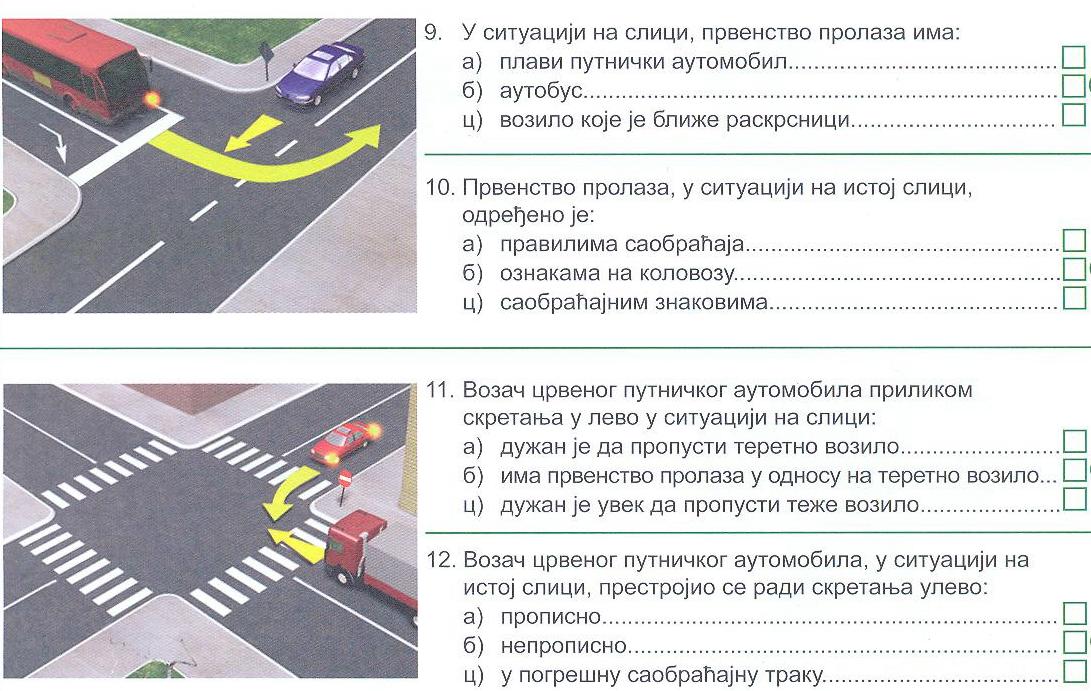 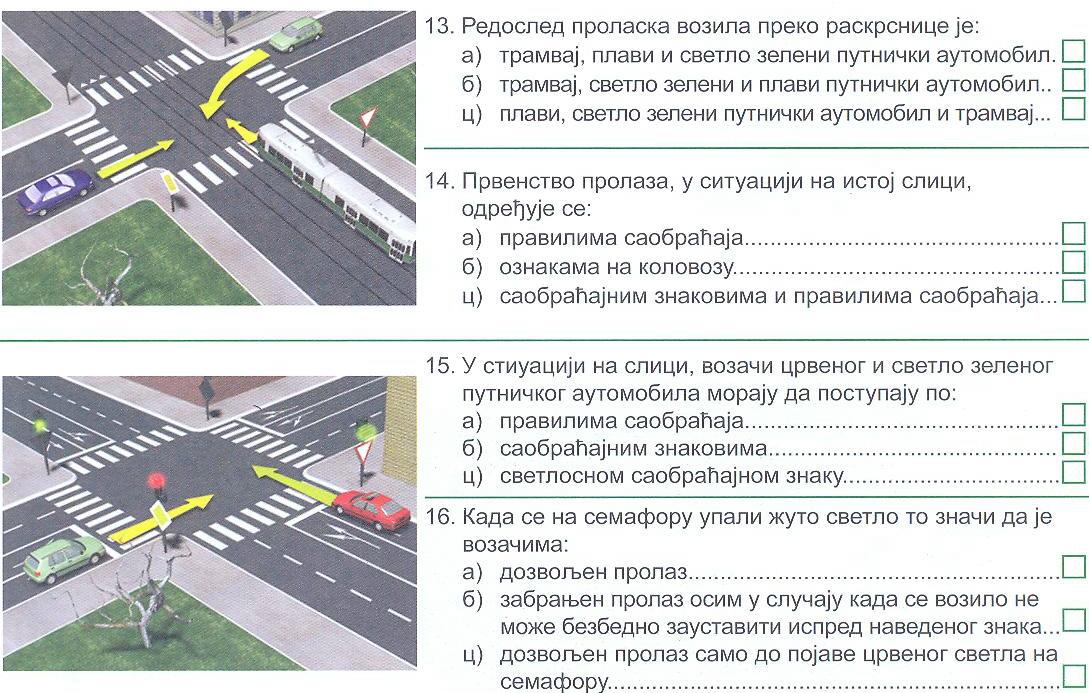 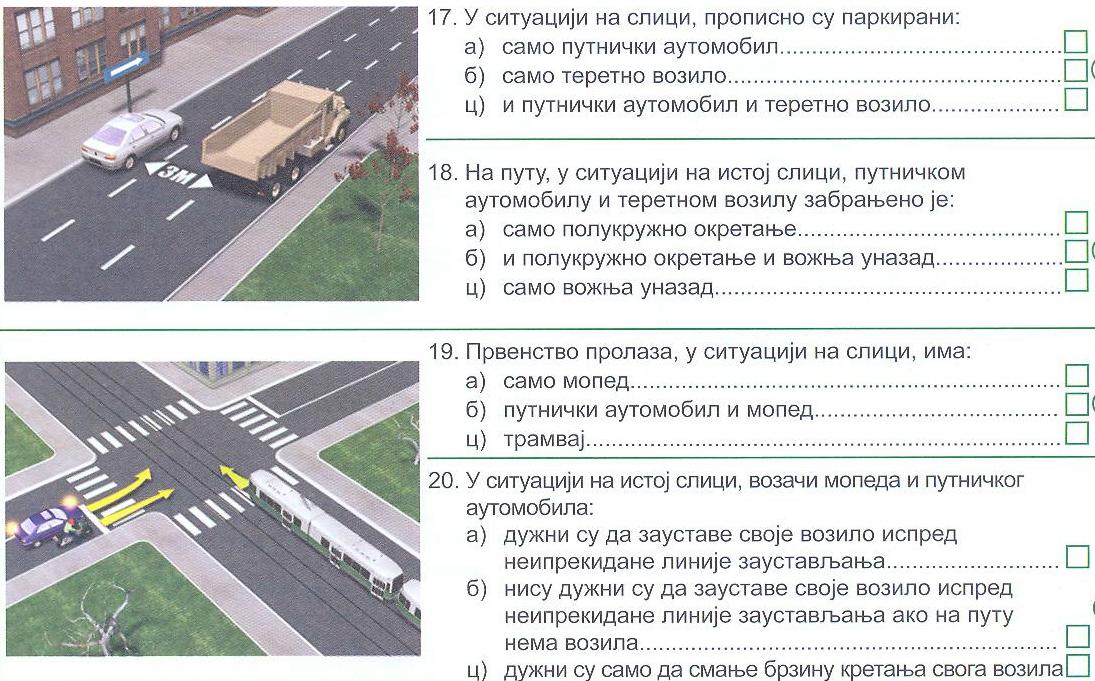 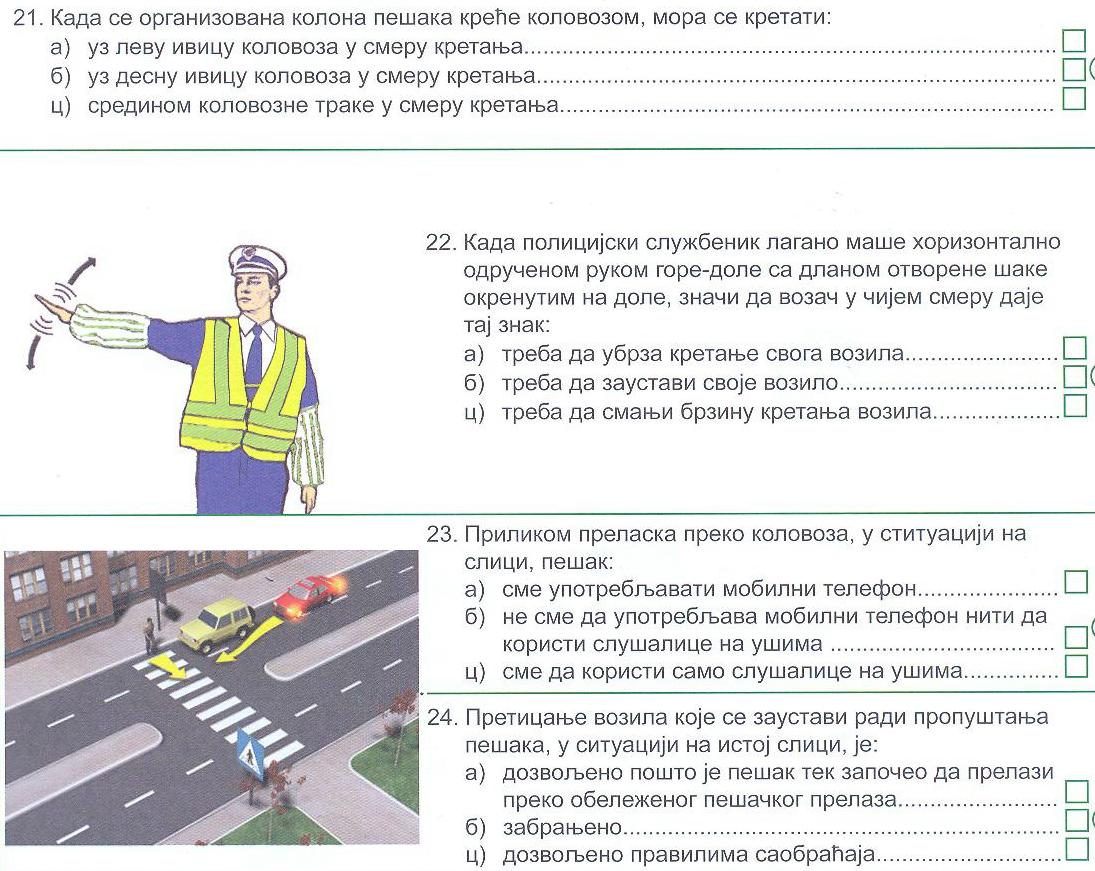 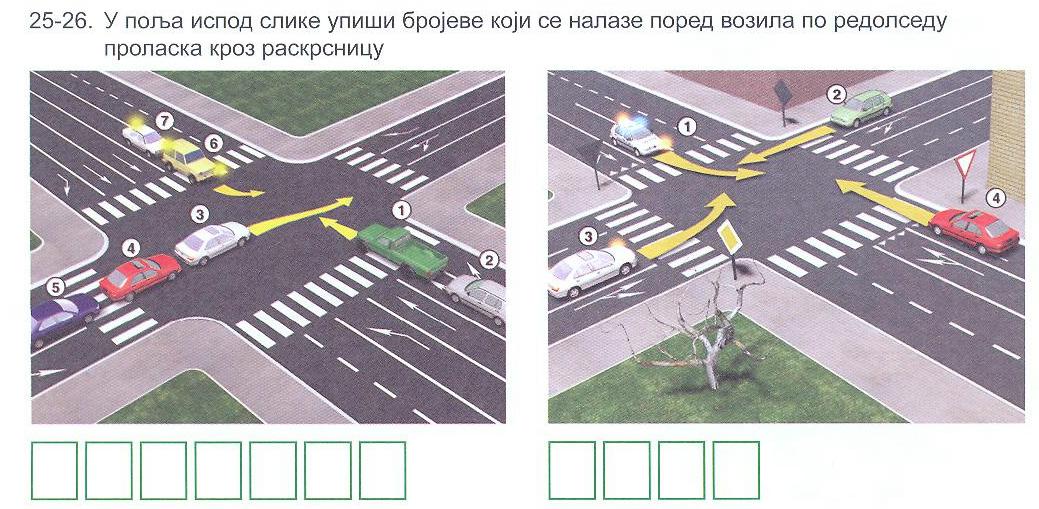 2
1
4
5
7
4
3
1
3
2
6
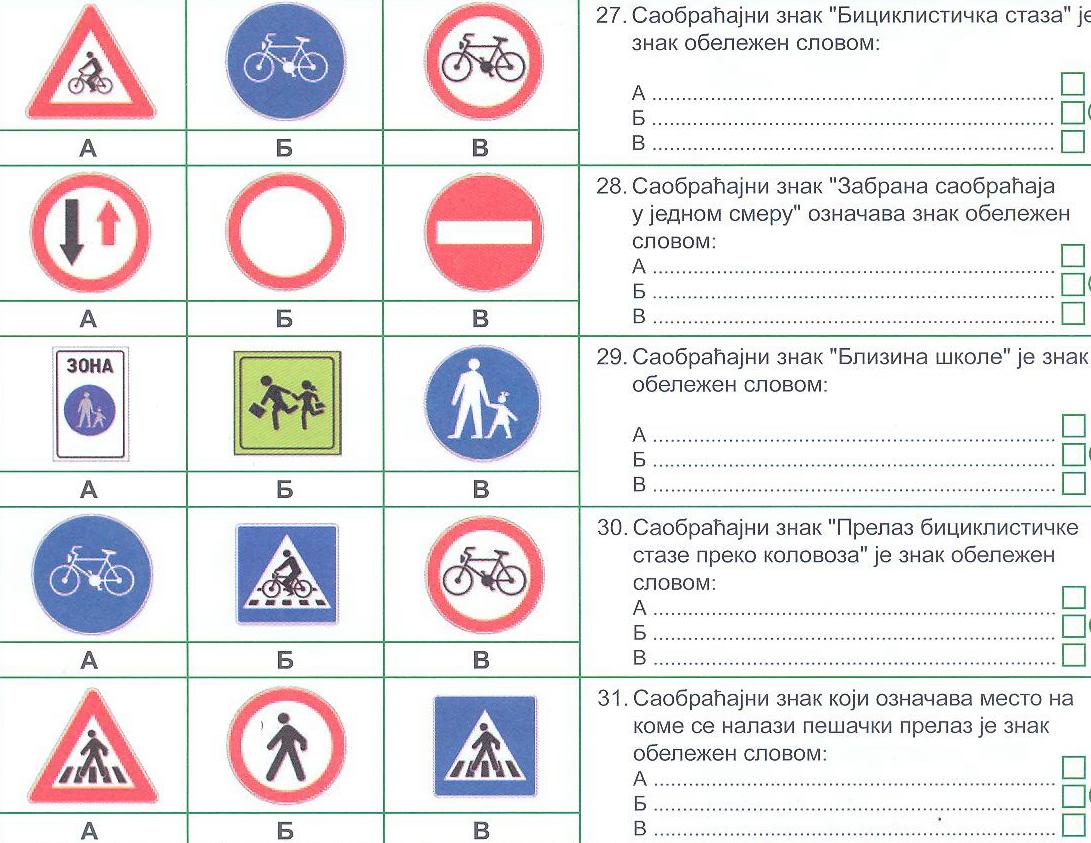